Краткий обзор изменений в Положении Банка России от 26.03.2004 254-П «О порядке формирования кредитными организациями резервов на возможные потери по ссудам, по ссудной и приравненной к ней задолженности»
За 10 лет, с момента принятия Положения № 254-П Банком России было подготовлено и опубликовано 18 Указаний с изменениями в Положение № 254-П:
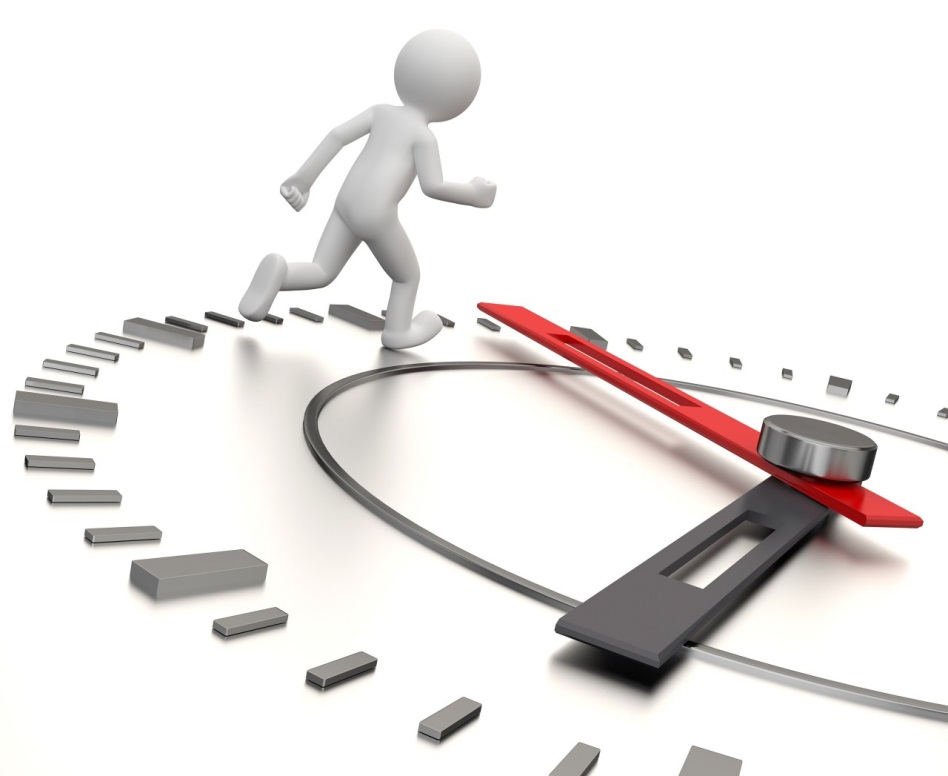 [Speaker Notes: Добрый день, уважаемые коллеги!

Я рад приветствовать всех участников заседания Совета Ассоциации региональных банков России.

Наша сегодняшняя встреча носит название «О развитии государственной программы поддержки предпринимательства в России»

Стратегия поддержки и развития малого и среднего предпринимательства в России представляет собой целую систему взаимосвязанных инструментов: органы законодательной и исполнительной власти, общественные организации, институты развития. 

Наш Банк - Российский Банк поддержки малого и среднего предпринимательства (или сокращенно МСП Банк) является, на сегодняшний день, одним из главных институтов развития, оказывающим комплексную поддержку и заботливо растящим российский малый и средний бизнес.  

Мы действительно много делаем для успешного развития МСП в России, верим в большой потенциал российского предпринимательства. 
Я рад возможности рассказать о деятельности Банка в этом направлении.]
Краткий обзор изменений в Положении Банка России от 26.03.2004 254-П «О порядке формирования кредитными организациями резервов на возможные потери по ссудам, по ссудной и приравненной к ней задолженности»
Изменения по формированию портфеля однородных ссуд при ухудшении финансового положения заемщика-субъекта МСП и исключение из портфеля ссуд по которым имеются индивидуальные признаки обесценивания. 
 	Изменения по классификации ссуд и определению категории качества ссуд.
	Изменения в методике отнесения ссуд к категориям качества в зависимости от финансового положения заемщика, качества обслуживания им долга и иных факторов.
	Изменения по определению обеспечения первой и второй категории качества.
	Изменения так же коснулись оценки кредитного риска по отдельным выданным ссудам, ссудной и приравненной к ней задолженности, оценки кредитного риска по портфелю однородных ссуд. 
	Положение № 254-П дополнилось таким фактором классификации ссуд, как реальность деятельности заемщика. 
Так же изменения затронули раскрытие средневзвешенной цены ценной бумаги для целей определения стоимости обеспечения в виде залога ценных бумаг.
	Были изменены требования к внутренним документам банков по вопросам оценки финансового положения заемщиков и формирования РВПС и требования к составу профсуждений по ссудам.
2
2
Краткий обзор изменений в Положении Банка России от 26.03.2004 254-П «О порядке формирования кредитными организациями резервов на возможные потери по ссудам, по ссудной и приравненной к ней задолженности»
Изменения по формированию резервов:
формирование резервов по отдельным видам активов (сделки РЕПО)
формирование резервов по отдельным видам ссуд, в зависимости от их целевого значения 
формирование резервов по ссудам ИП, финансовое положение  и (или) качество обслуживания долга которых ухудшилось вследствие возникновения чрезвычайных ситуаций
не увеличение фактически сформированного резерва при положительной оценке прогноза по восстановлению заемщиком нормальной финансово-хозяйственной деятельности в обозримой перспективе с учетом предусмотренных мер господдержки.
использование обеспечения для формирования резервов (в отношении II категории качества обеспечения и порядка определения стоимости обеспечения)
использование отдельных видов обеспечения для формирования резервов (гарантийные депозиты).
	Изменилось определение расчетного размера резерва, несколько раз подвергались изменениям минимальные размеры резервов по портфелям однородных ссуд и установление размера резерва в случае предоставления заемщиком недостоверной отчетности.
3